«Золотая осень»
Автор: Дайлиденок Любовь Евгеньевна, воспитатель МАОУ г. Костромы «Гимназия №25»
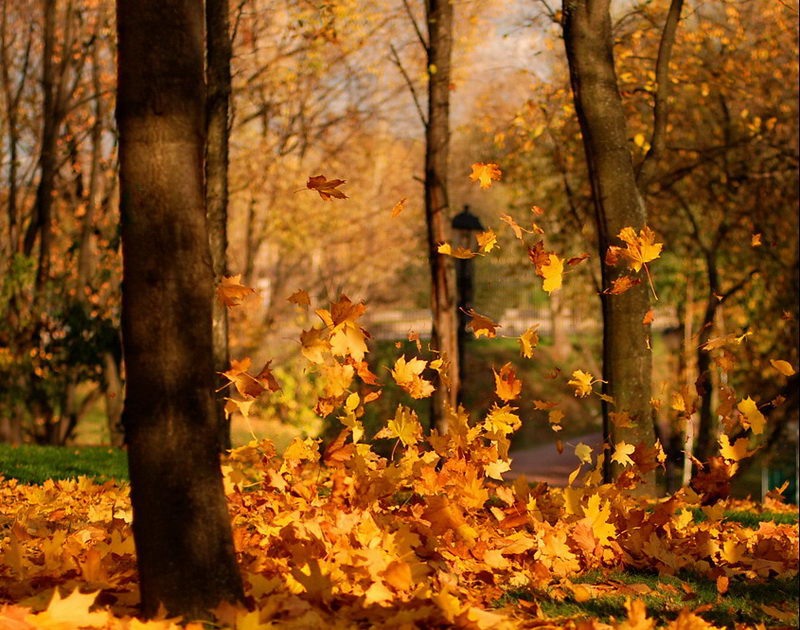 ОСЕННИЕ ЛИСТОЧКИЛисточки танцуют, листочки кружатсяИ ярким ковром мне под ноги ложатся.Как будто ужасно они занятые,Зелёные, красные и золотые…Листья кленовые, листья дубовые,Пурпурные, алые, даже бордовые…Бросаюсь я листьями вверх наугад —Я тоже устроить могу листопад!                                    (Ю. Каспарова)
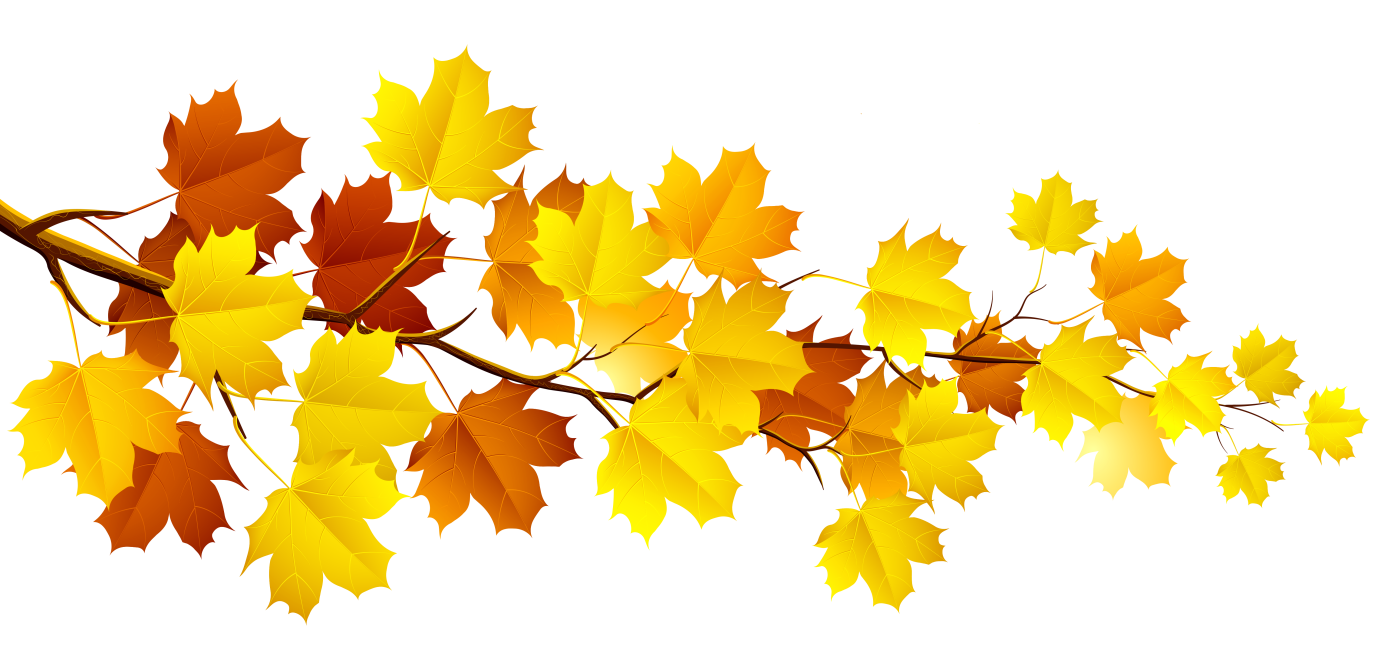 Осень на картинах русских художников
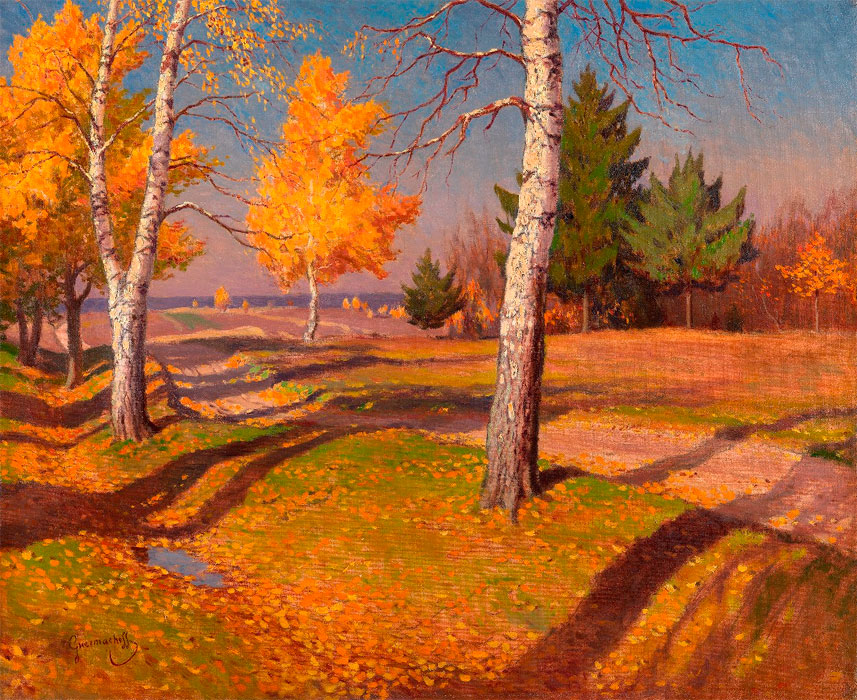 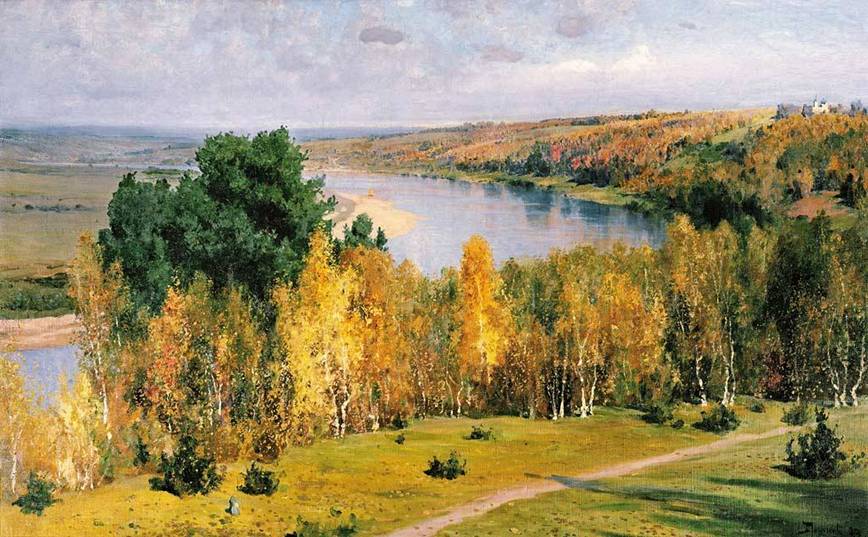 В. Поленов
М. Гернашев
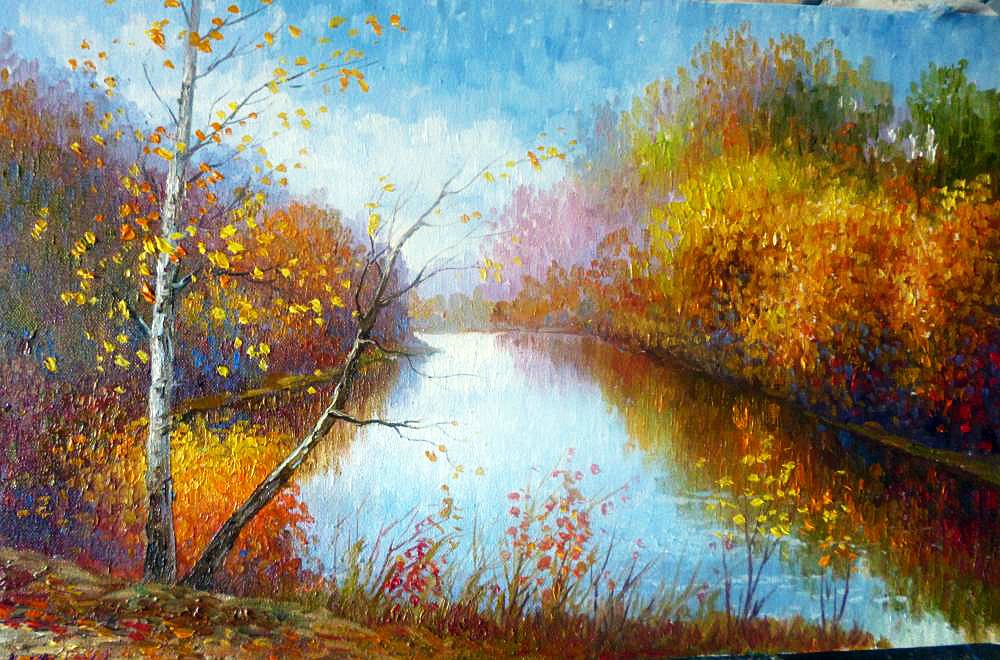 О. Кожевникова
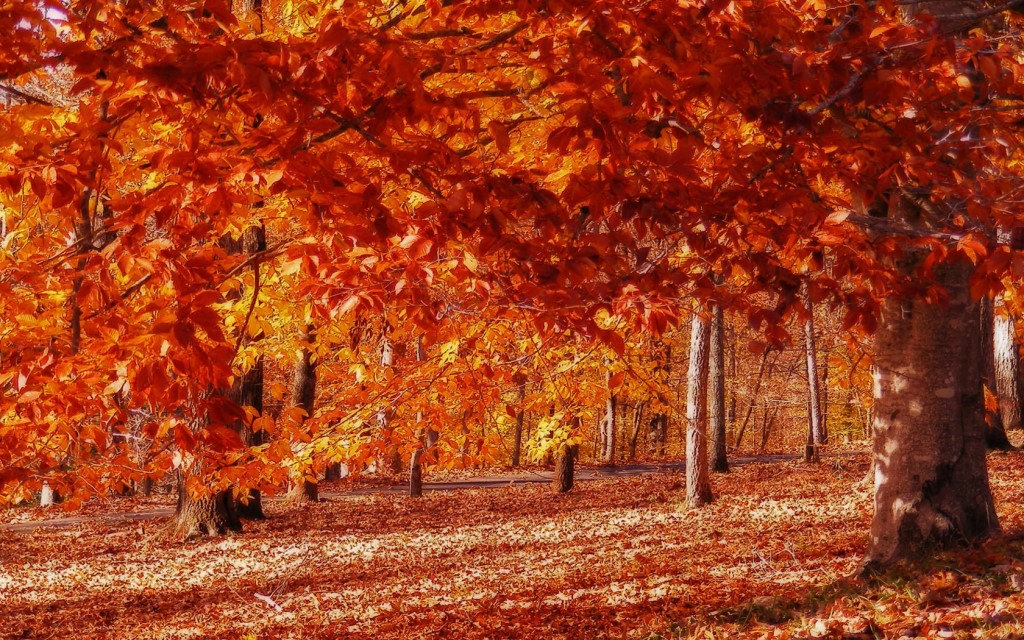 ПОСЛОВИЦЫ про ОСЕНЬ
- Упал с дерева один лист – жди осени- От осени к лету повороту нету.
- Осень хвастлива, а весна справедлива.
- В сентябре синица просит осень в гости.
Осенние загадки:
1)Солнца нет, на небе тучи,Ветер вредный и колючий,Дует так, спасенья нет!Что такое? Дай ответ!
4)Кто всю ночь по крыше бьётДа постукивает,И бормочет, и поёт, убаюкивает?
(дождь)
(Поздняя осень)
5)Листья с веток облетают,Птицы к югу улетают.«Что за время года?» — спросим.Нам ответят: «Это…»
2)Стало хмуро за окном,Дождик просится к нам в дом.В доме сухо, а снаружиПоявились всюду…
(осень)
(лужи)
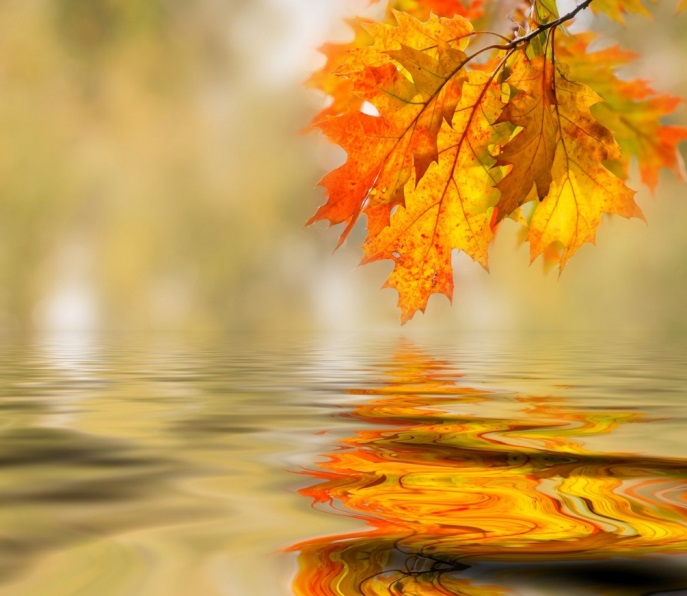 3)Тучи нагоняет, воет, задувает.По свету рыщет, поет да свищет.
(Ветер)
ДАРЫ ОСЕНИ
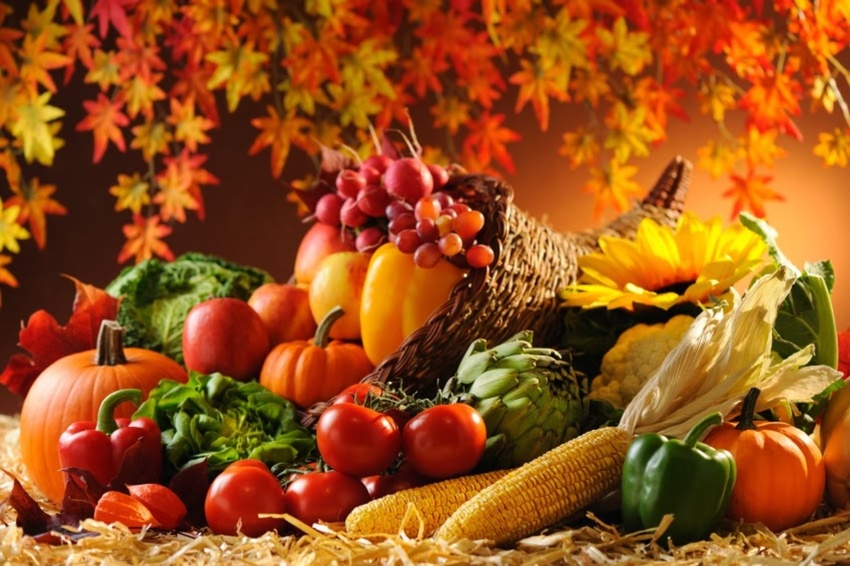 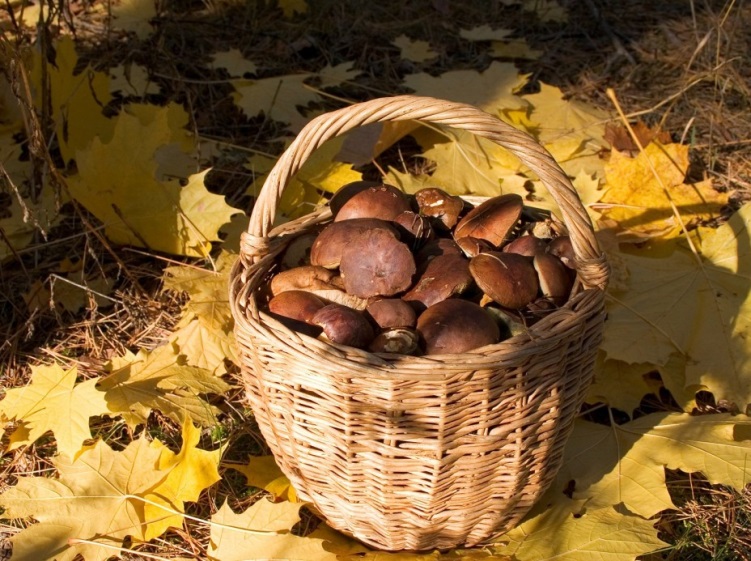 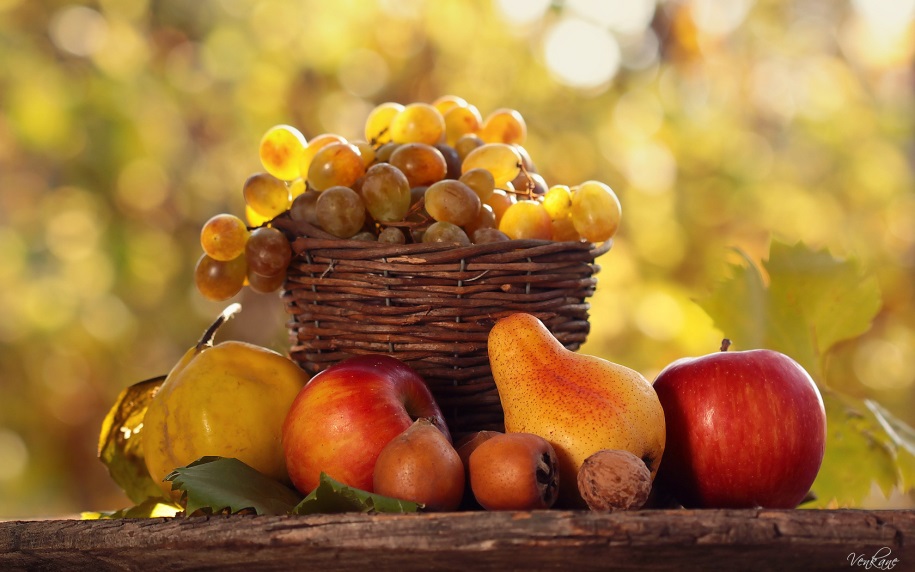 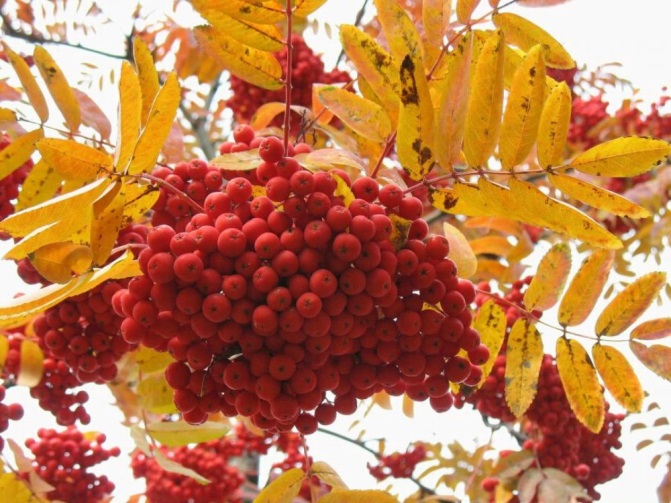 Осенние ОВОЩИ и ФРУКТЫ гиганты
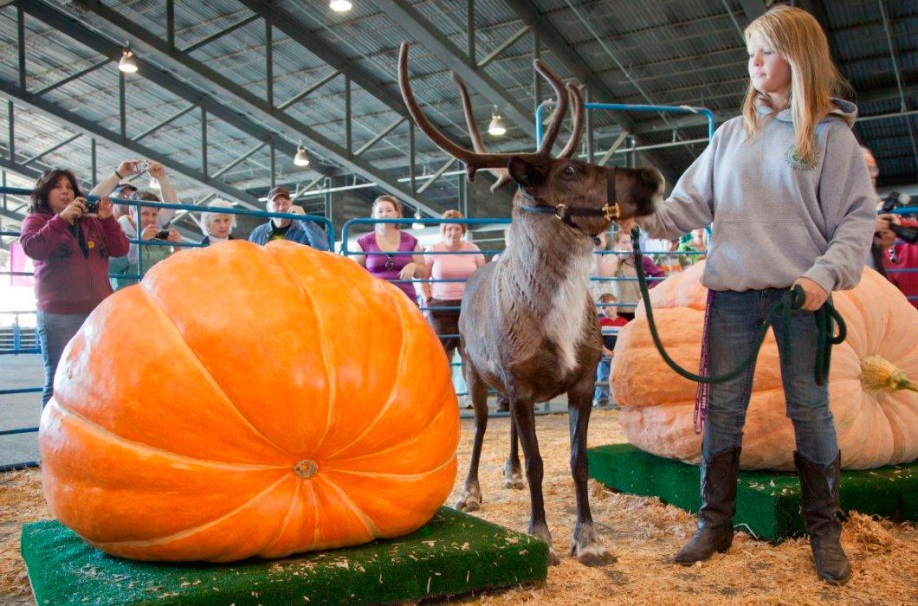 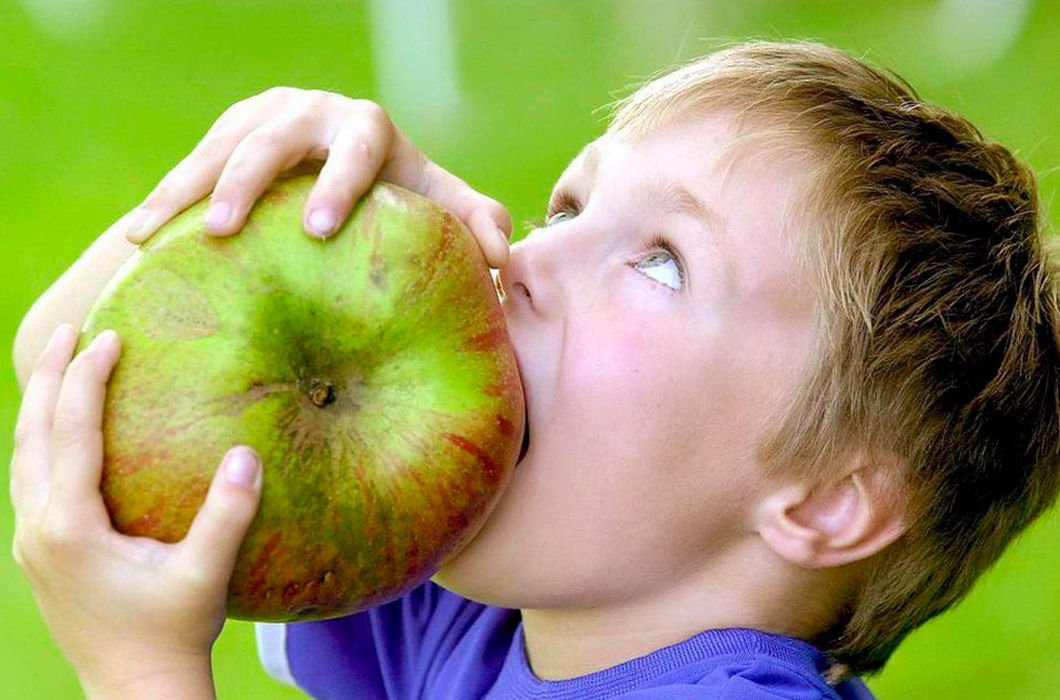 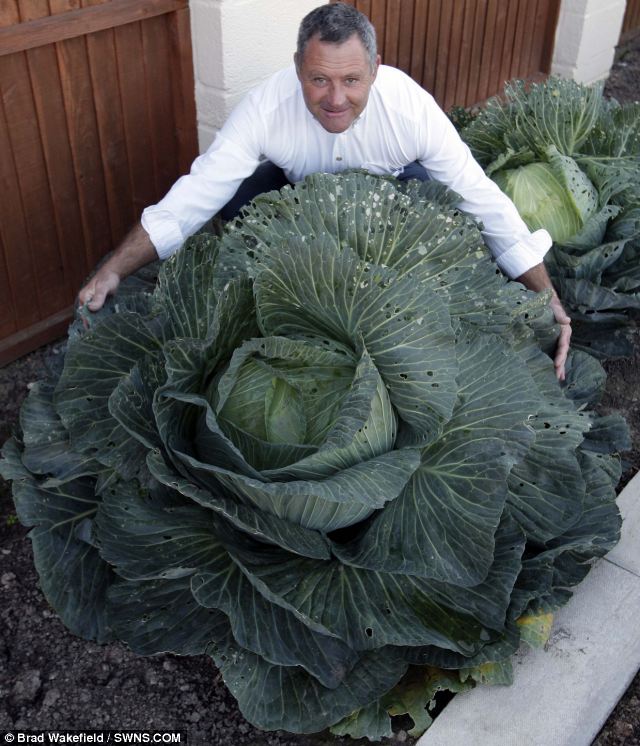 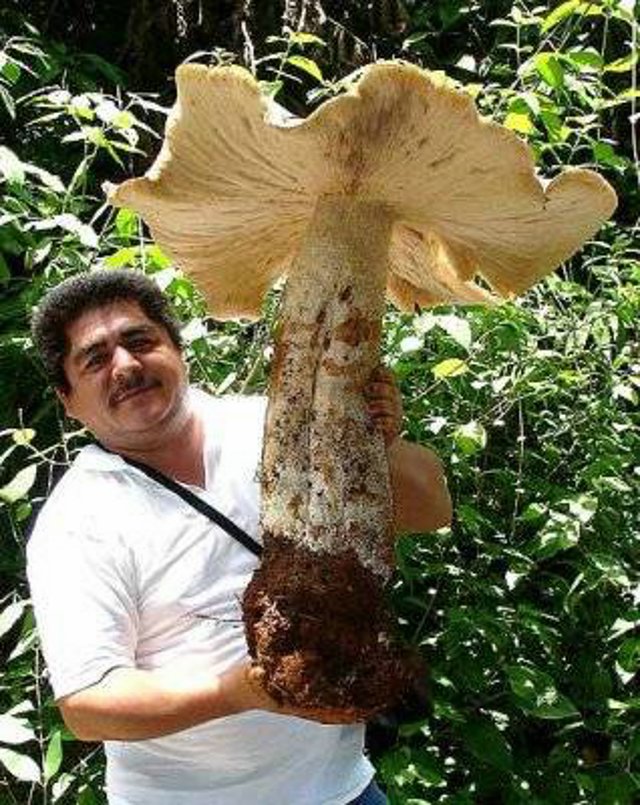 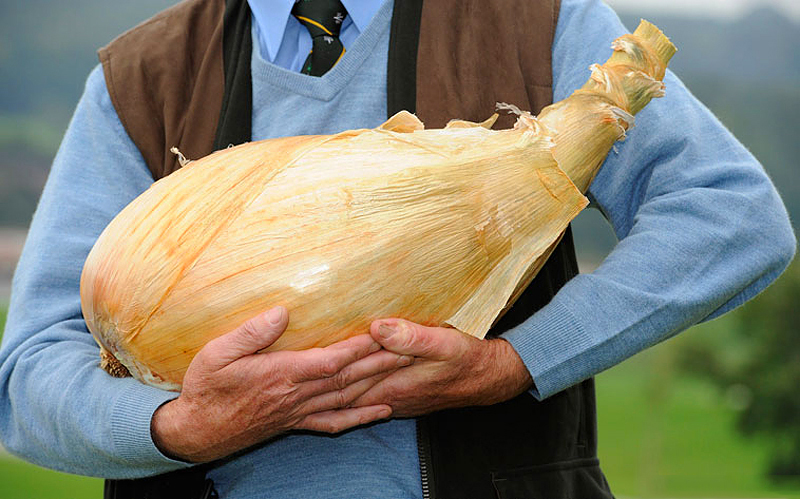 Осенние месяцы
СЕНТЯБРЬ
ОКТЯБРЬ
НОЯБРЬ
СЕНТЯБРЬ - хмурень
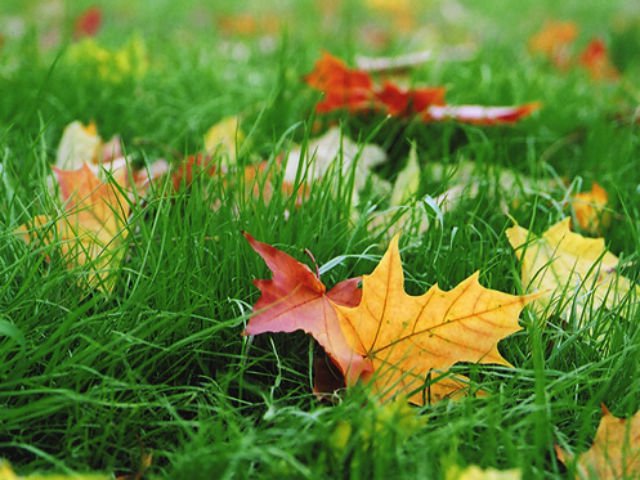 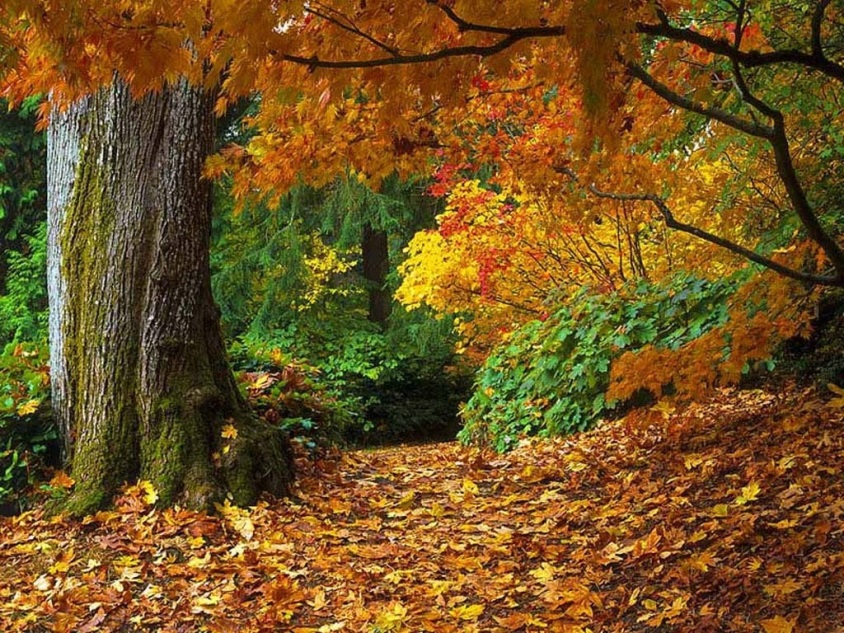 Сентябрь — осенний месяц лишь отчасти,Ведь он и летним может показаться,И солнце будет теплым, словно счастье,Лучом с небес макушек, щек касаться;И не поверишь, что настала осень,И не поймешь, что скоро будет слякоть.Гуляй же среди лип, берез и сосен,Пока сентябрь дождем не начал плакать!                                        (неизвестный автор)
ОКТЯБРЬ - грязник
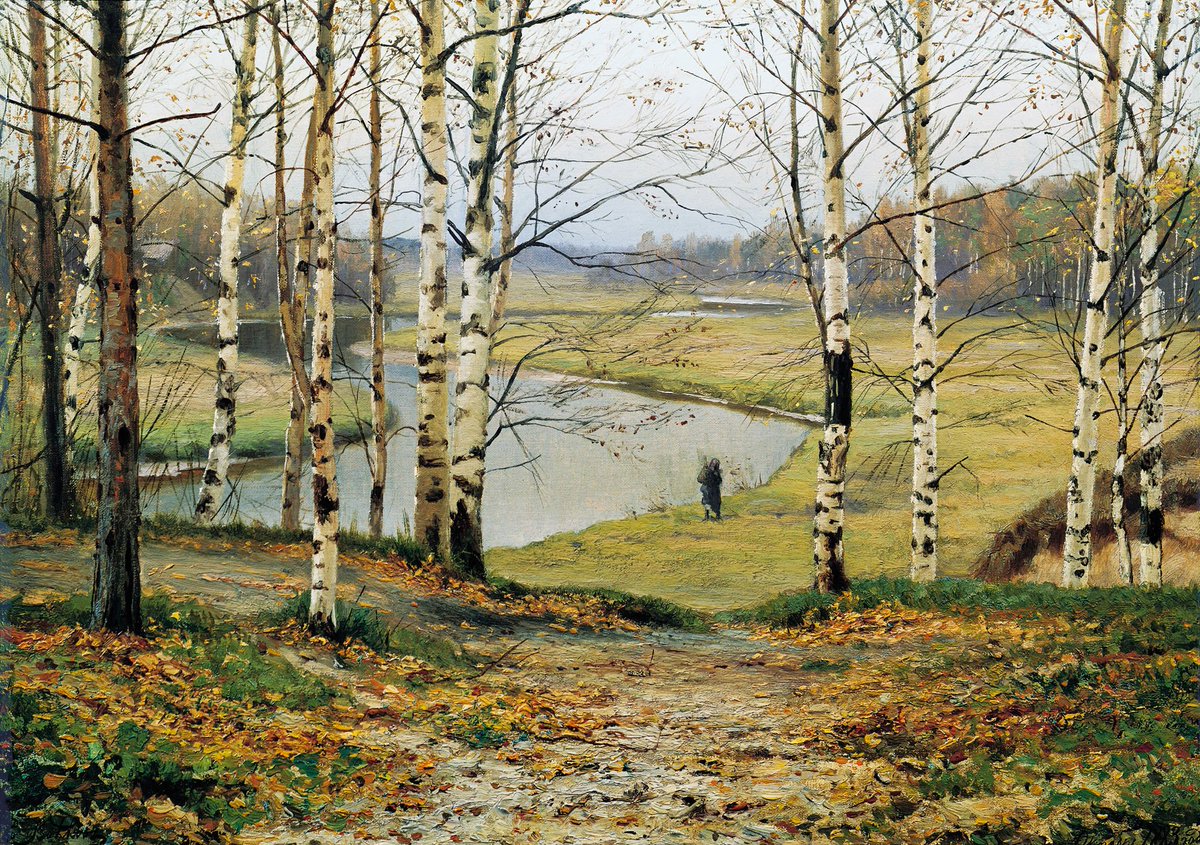 В октябре, в октябреЧастый дождик на дворе.На лугах мертва трава,Замолчал кузнечик.Заготовлены дроваНа зиму для печек.                      (Маршак С.)
НОЯБРЬ - полузимник
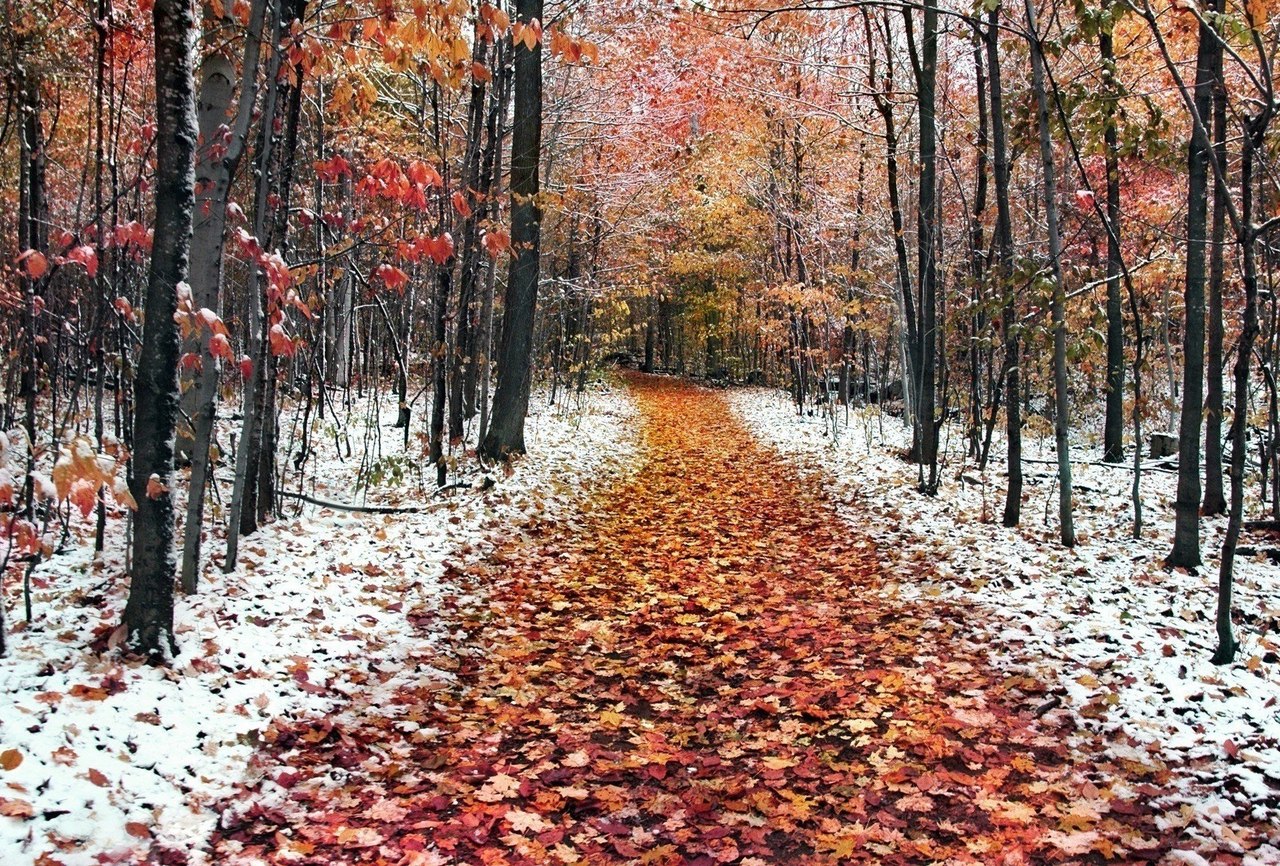 Ноябрь - нам не погулять,То жжёт мороз, то ветер плачет.Медведь в берлогу ляжет спать,Жди - к нам зима шагает, значит.                                       (Мецгер А.)
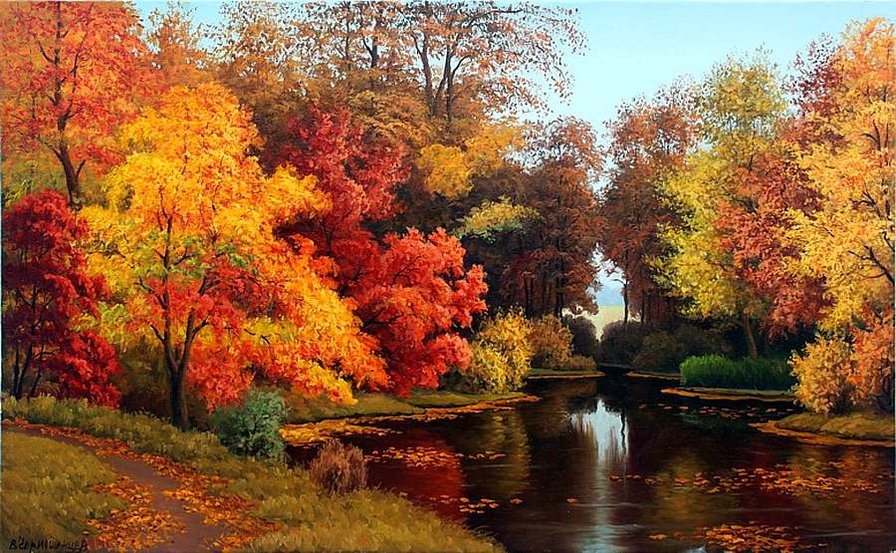 Список литературы:1). http://www.pravmir.ru/stixi-pro-osen/2). https://yandex.ru/images/3). http://rodnaya-tropinka.ru/poslovitsy-pro-osen/4). http://mamamozhetvse.ru/zagadki-pro-osen-dlya-detej.html5). https://yandex.ru/images/search6). http://chto-takoe-lyubov.net/stikhi-o-lyubvi/kollektsii-stikhov/7264